John 1:1-3
January 31-February 1, 2015
Calvary Chapel of El Paso
Introduction to the Gospel of John
John 1:1
In the beginning was the Word, and the Word was with God, and the Word was God.
John 1:2
The same was in the beginning with God.
John 1:3
All things were made by him; and without him was not any thing made that was made.
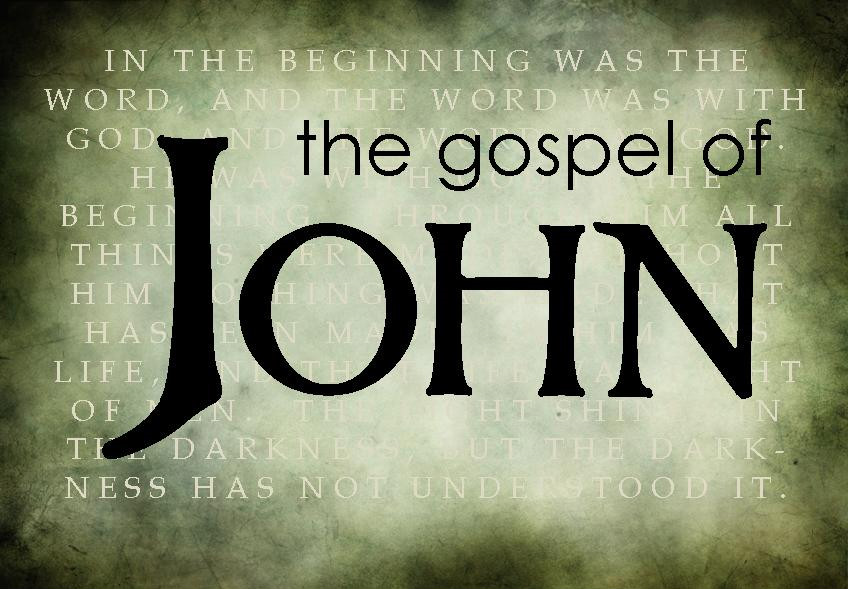 “Synoptic” Gospels:
include many of the same accounts in the life of Jesus, often in a similar sequence and in similar wording.
‘Seen Together’
John 20:30
And many other signs truly did Jesus in the presence of his disciples, which are not written in this book:
John 20:31
But these are written, that ye might believe that Jesus is the Christ, the Son of God; and that believing ye might have life through his name.
Preliminary Data
Mark 10:44
And whosoever of you will be the chiefest, shall be servant of all.
Mark 10:45
For even the Son of man came not to be ministered unto, but to minister, and to give his life a ransom for many.
John 21:25a
And there are also many other things which Jesus did, the which, if they should be written every one,
John 21:25b
I suppose that even the world itself could not contain the books that should be written. Amen.
John the Author
John 20:31
But these are written, that ye might believe that Jesus is the Christ, the Son of God; and that believing ye might have life through his name.
“Believe”:
It is used 98 times in John’s Gospel:
Matthew (11)
Mark (15)
Luke (9)
John 20:29
Jesus saith unto him, Thomas, because thou hast seen me, thou hast believed: blessed are they that have not seen, and yet have believed.
“Jesus”:
An Historic Name
A True Name to touch all Humanity— Yeshua: ‘God is Salvation!’
“The Christ”:
Signifies the Jewish Messiah
“The Son of God”:
no title found more frequently than “the Son” with its systematic connection to “the Father.”
“Have”:
A unique word characteristic of John, used to imply conscious possession of spiritual things—having, holding, obtaining and retaining.
“Life” (zoe):
the inward and spiritual reality as distinct from the outward and visible expression
Used 36 times in John—Matthew (7); Mark (4); Luke (6)
“His Name”:
a phrase completely characteristic of John; it occurs no less than 11 times in chapters 14 to 17.
John 1:12
But as many as received him, to them gave he power to become the sons of God, even to them that believe on his name:
John 2:23
Now when he was in Jerusalem at the passover, in the feast day, many believed in his name, when they saw the miracles which he did.
John 3:18
He that believeth on him is not condemned: but he that believeth not is condemned already, because he hath not believed in the name of the only begotten Son of God.
Matthew—“Behold, Thy King”
Zechariah 9:9a
Rejoice greatly, O daughter of Zion; shout, O daughter of Jerusalem: behold, thy King cometh unto thee:
Zechariah 9:9b
he is just, and having salvation; lowly, and riding upon an ass, and upon a colt the foal of an ass.
Mark—
“Behold, My Servant”
Isaiah 42:1
Behold my servant, whom I uphold; mine elect, in whom my soul delighteth; I have put my spirit upon him: he shall bring forth judgment to the Gentiles.
Luke—
“Behold, the Man”
Zechariah 6:12a
And speak unto him, saying, Thus speaketh the LORD of hosts, saying, Behold the man whose name is The BRANCH;
Zechariah 6:12b
and he shall grow up out of his place, and he shall build the temple of the LORD:
John—
“Behold, Your God”
Isaiah 40:9a
O Zion, that bringest good tidings, get thee up into the high mountain; O Jerusalem, that bringest good tidings,
Isaiah 40:9b
lift up thy voice with strength; lift it up, be not afraid; say unto the cities of Judah, Behold your God!
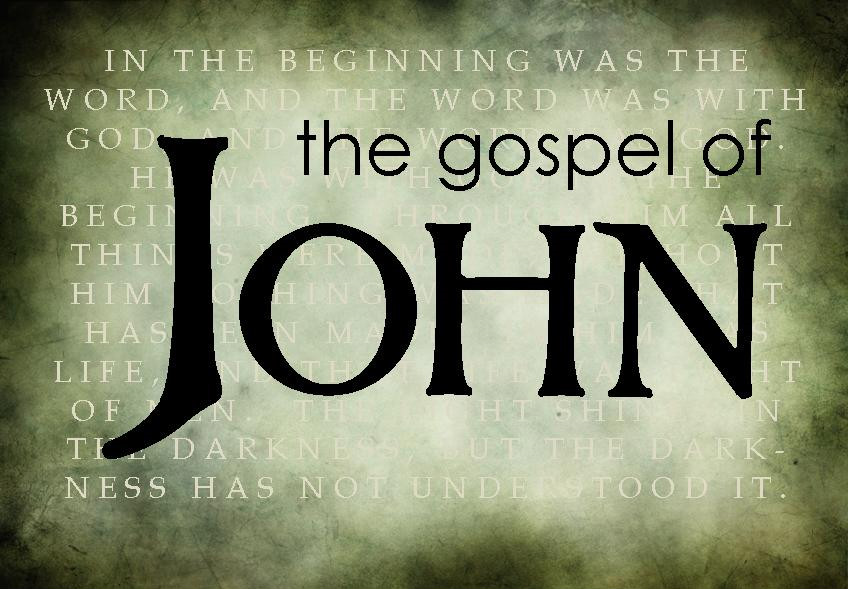